“Shakespeare:
Life and Works”



Dr Ranjith Krishnan K R
Assistant Professor of English
N.S.S. College, Pandalam
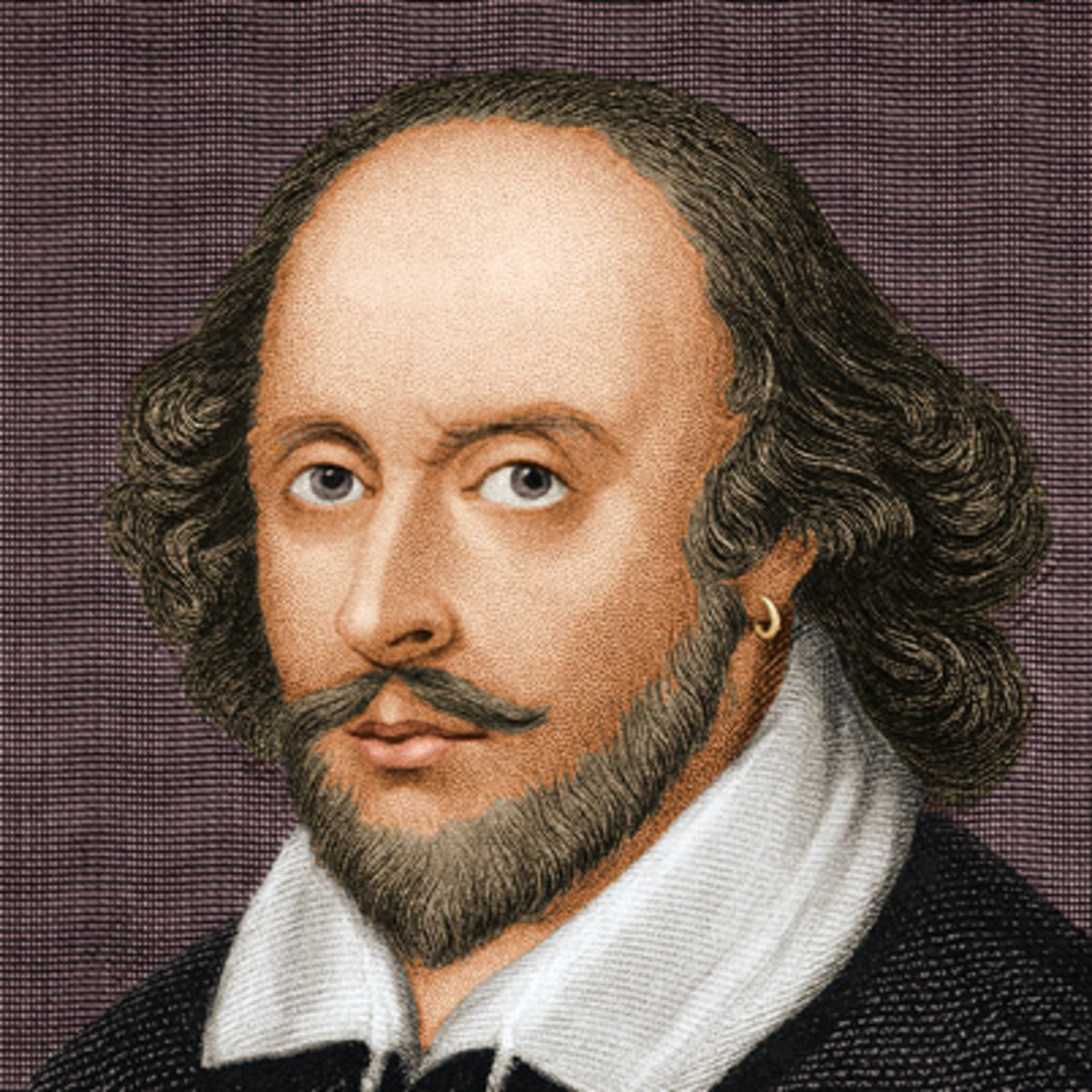 William Shakespeare

26 April 1564 – 
23 April 1616

As the son of John Shakespeare and Mary Arden

Born at 
Stratford-upon-Avon
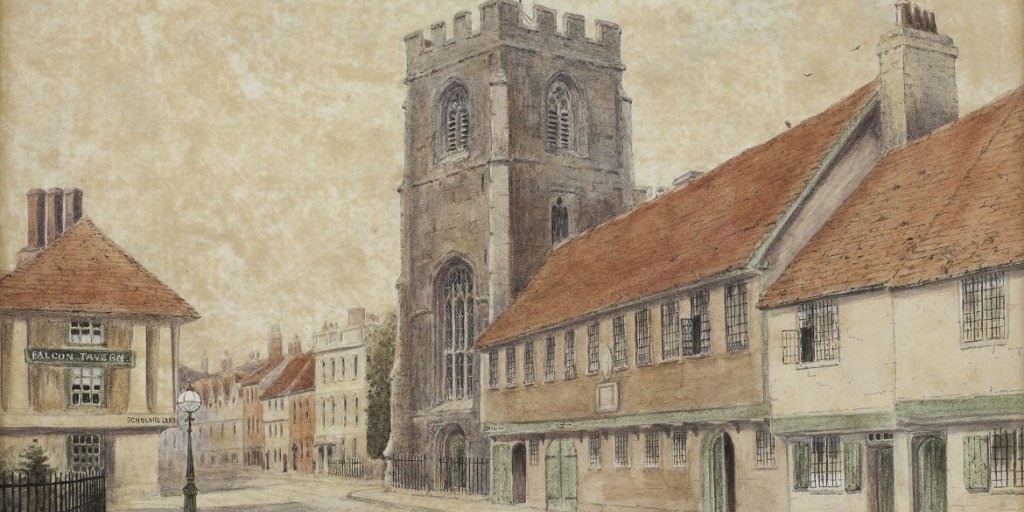 King’s New School in Stratford
Shakespeare married 
26-year-old 
Anne Hathaway in 1582



Had three children – Susanna in 1583 and later twins in 1585 – son Hamnet and daughter Judith
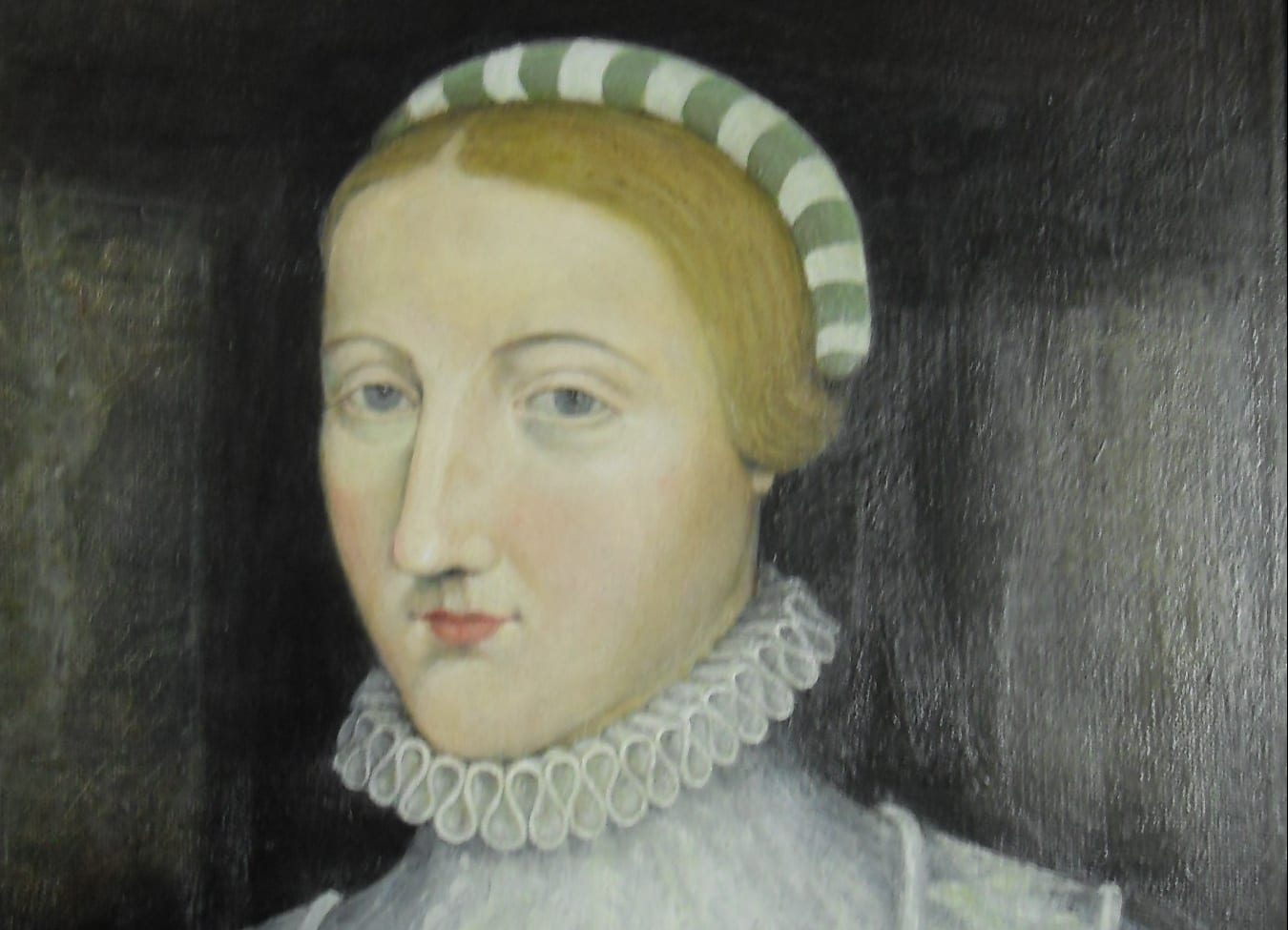 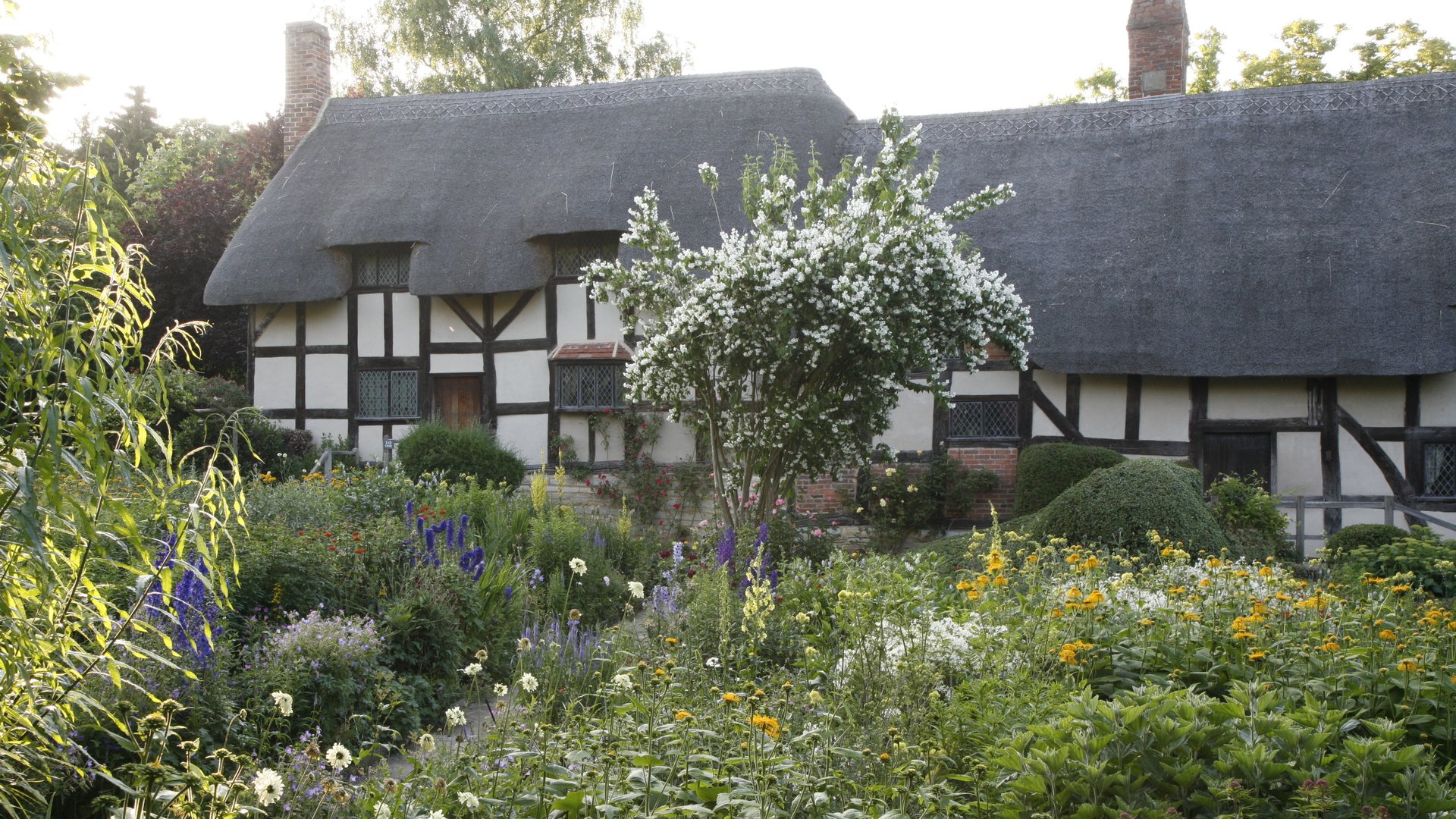 Anne Hathaway’s Cottage
1585 – 1592, Shakespeare moved to London and began working in theatre
Different roles – As a Poet, Playwright, Actor, etc. 
England during the 1590s was under the rule of Queen Elizabeth I
Christopher Marlowe, Thomas Kyd, etc. as the major playwrights
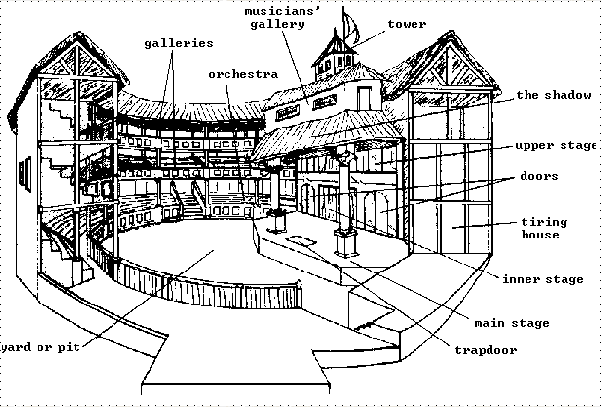 The Globe Theatre
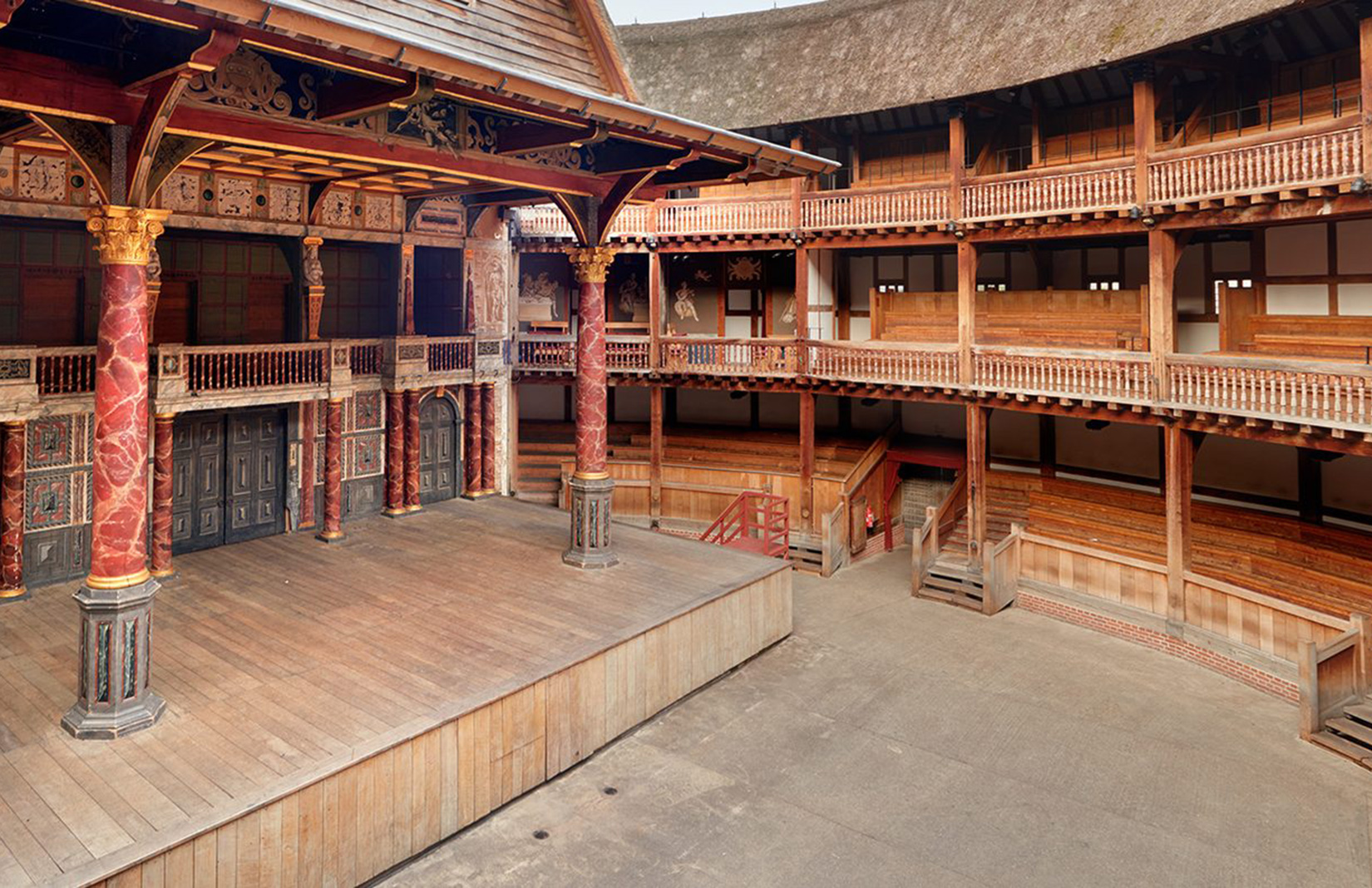 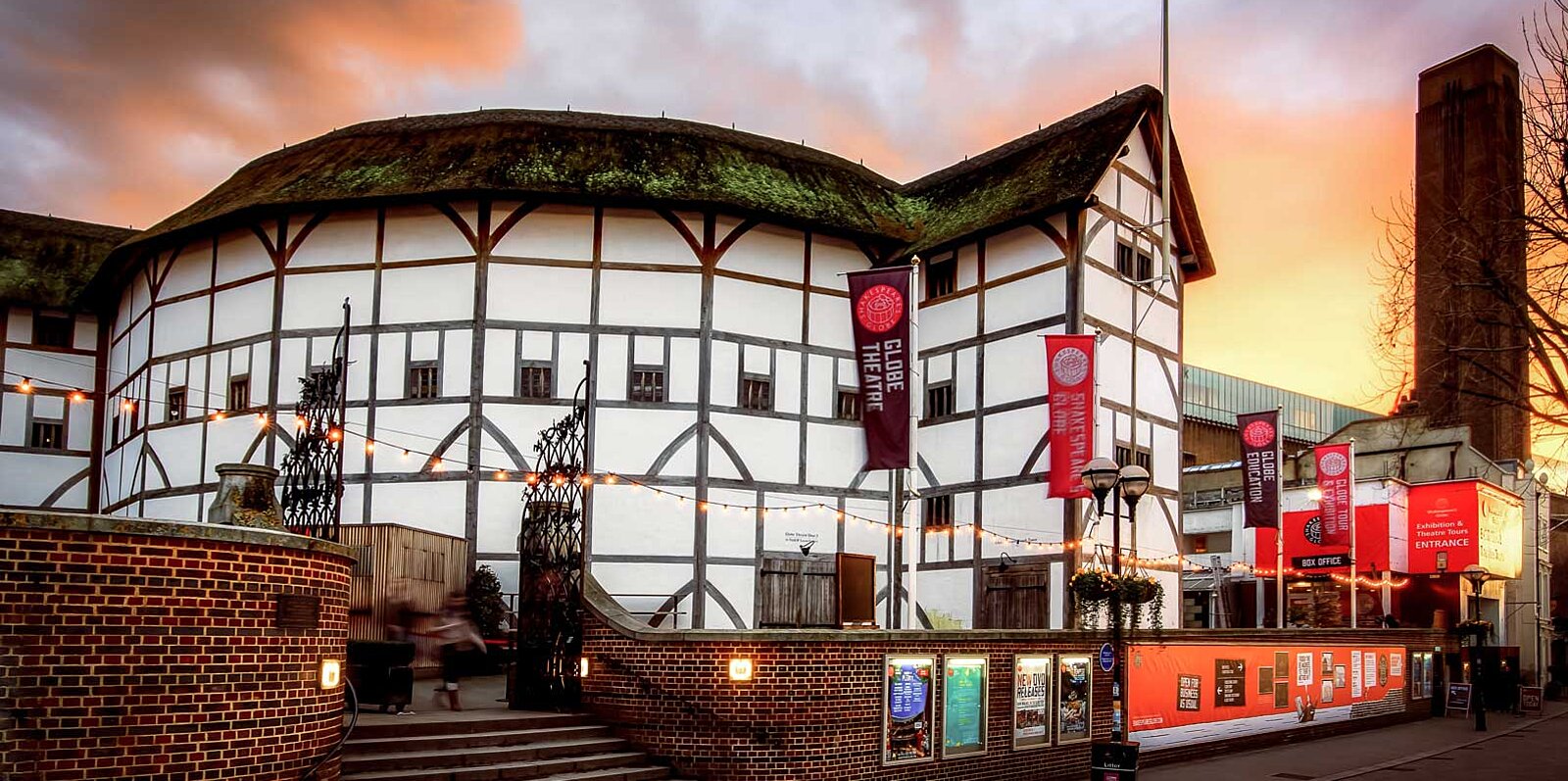 The reconstructed Globe Theatre
Theatrical Conventions
No electricity 
 Women were forbidden to act on stage
 Contemporary costumes
 Minimal scenery
 Use of Soliloquies and Aside
 Bloodshed/Violence – Duels and Adventures
 Use of the Supernatural
 Use of disguises/mistaken identities
Multiple murders and multiple weddings
 Use of music/songs
Shakespeare’s Works

37 Plays
154 Sonnets
2 Long Poems
    (“Venus and Adonis” and “The Rape of Lucrece”)


Tragedies, Comedies, Historical Plays and Romances
14 Comedies
10 Historical Plays
10 Tragedies
03 Romances
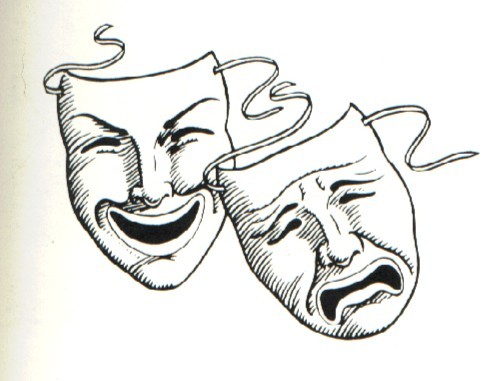 Shakespeare’s Major Comedies

All’s Well That Ends Well
As You Like It
Comedy of Errors
The Winter’s Tale
Midsummer Night’s Dream
The Taming of the Shrew
Much Ado About Nothing
Twelfth Night
Merchant of Venice
Love’s Labour Lost
Shakespeare’s Major Tragedies

Julius Caesar
Hamlet 
Macbeth                    The Four ‘Great Tragedies’
Othello
King Lear
Romeo and Juliet
Antony and Cleopatra
Shakespeare’s Major Historical Plays

Henry IV (Part I and II)
King John 
Richard II                   
Richard III
Henry V
Henry VI (Parts I, II and III)
Henry VIII
Shakespeare’s Other Major Plays

The Tempest
Measure for Measure
Troilus and Cressida
Cymbeline
Coriolanus
Shakespeare’s Contribution to Language

Shakespeare introduced many new words (1,700) and expressions into English language
Use of blank verse – as an inspiration to many
Universality of Shakespeare

His  extraordinary  facility  for  language, memorable  characters,  and  amazing stories with a universal appeal 
Variety  of themes  and characters  representing diverse individuals
Adaptability
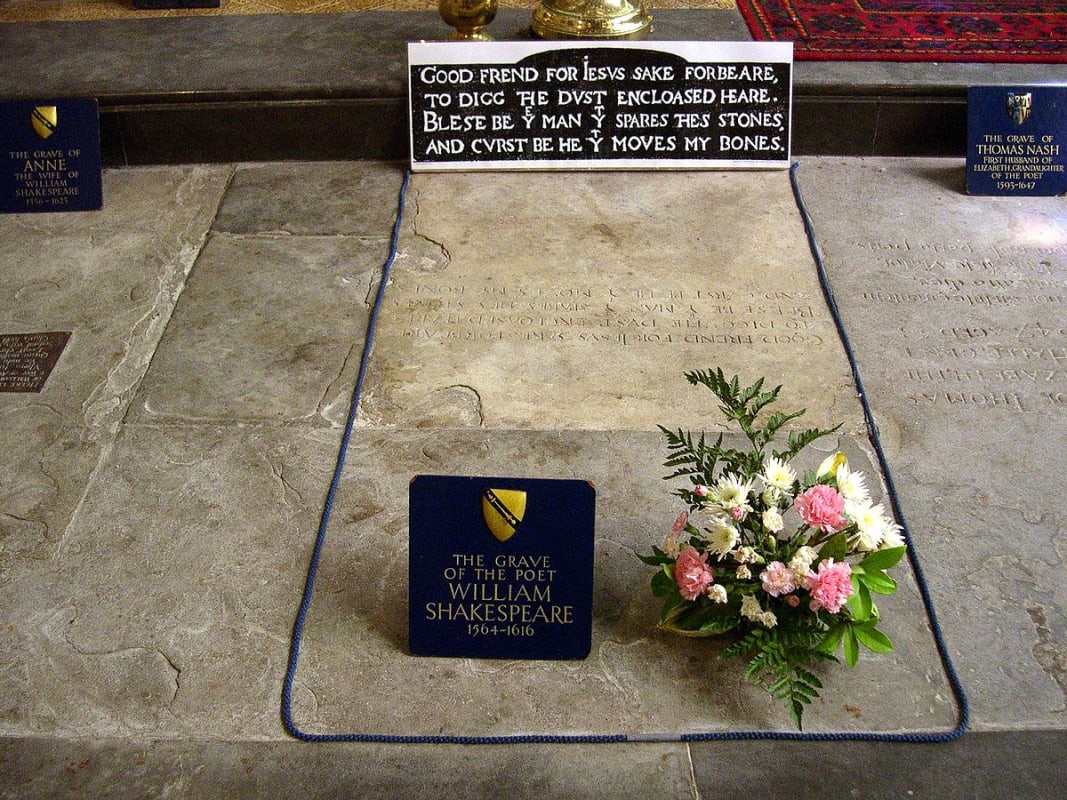 "Good Friends, for Jesus' sake forbear,
   To dig the bones enclosed here!
   Blest be the man that spares these stones,
   And curst be he that moves my bones."
We are such stuffAs dreams are made on; and our little lifeIs rounded with a sleep.
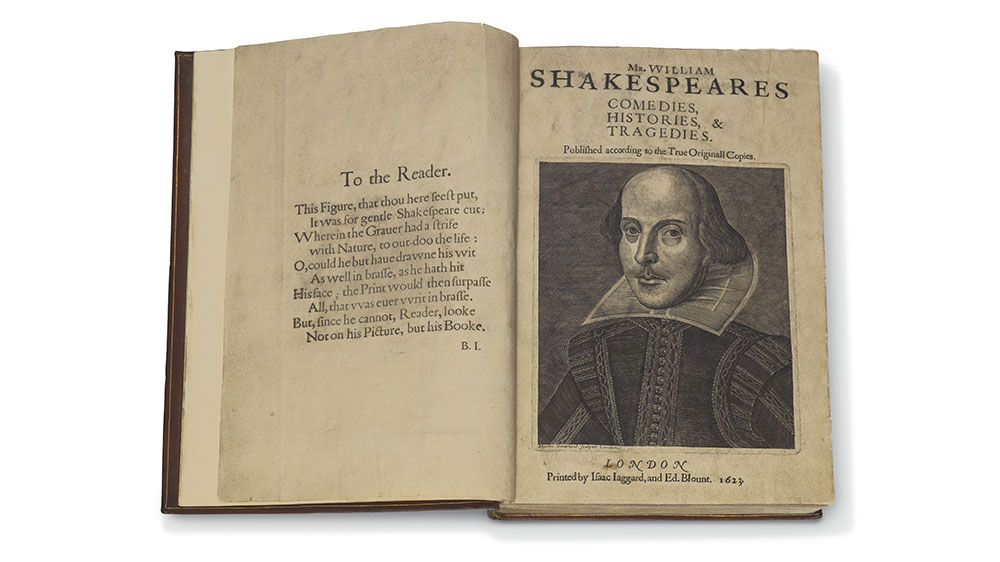 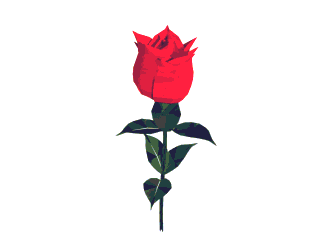 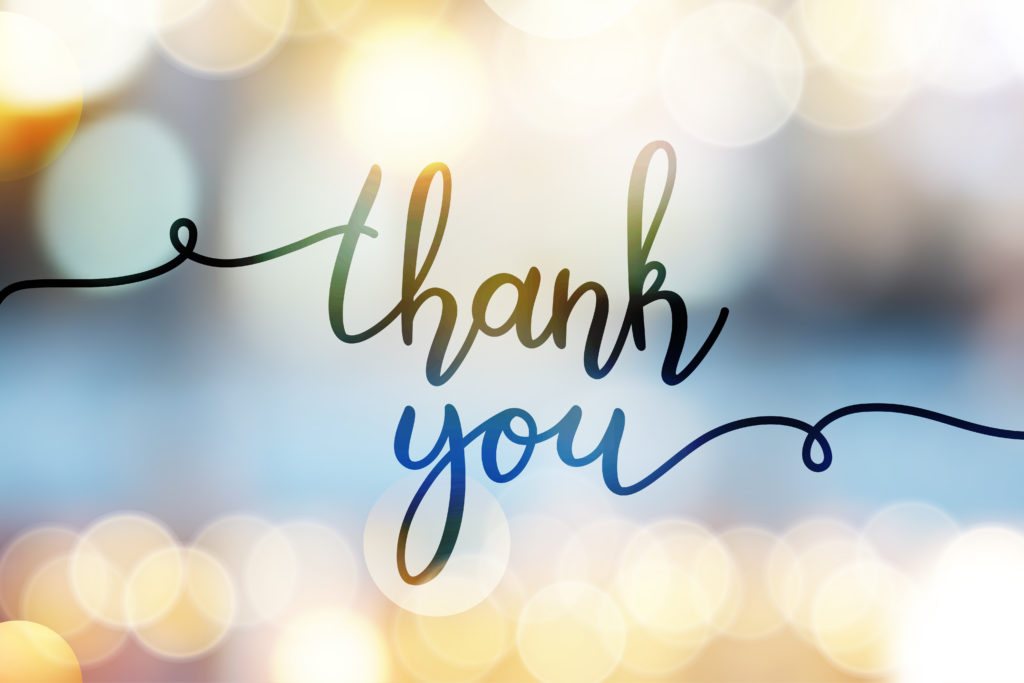